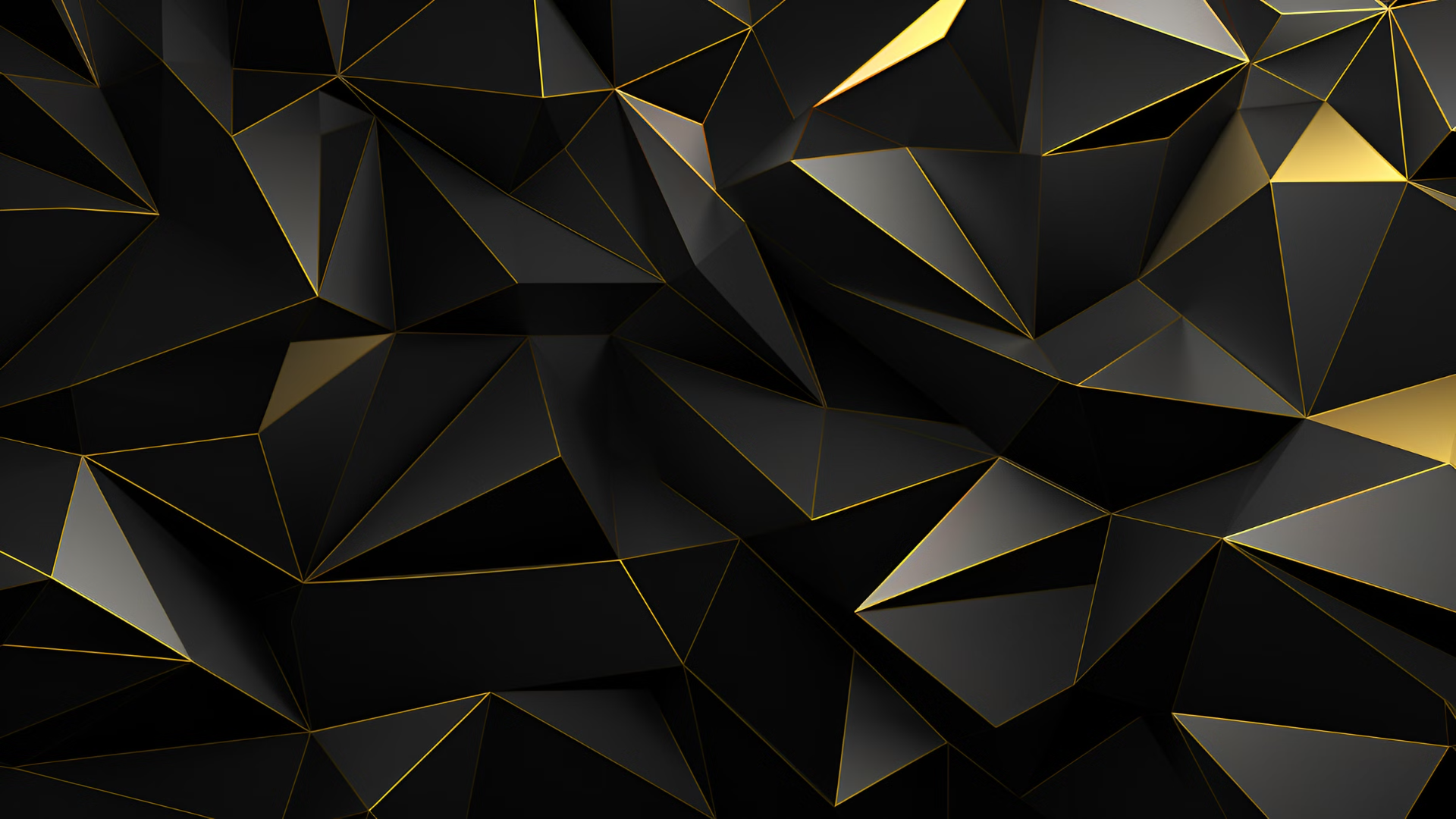 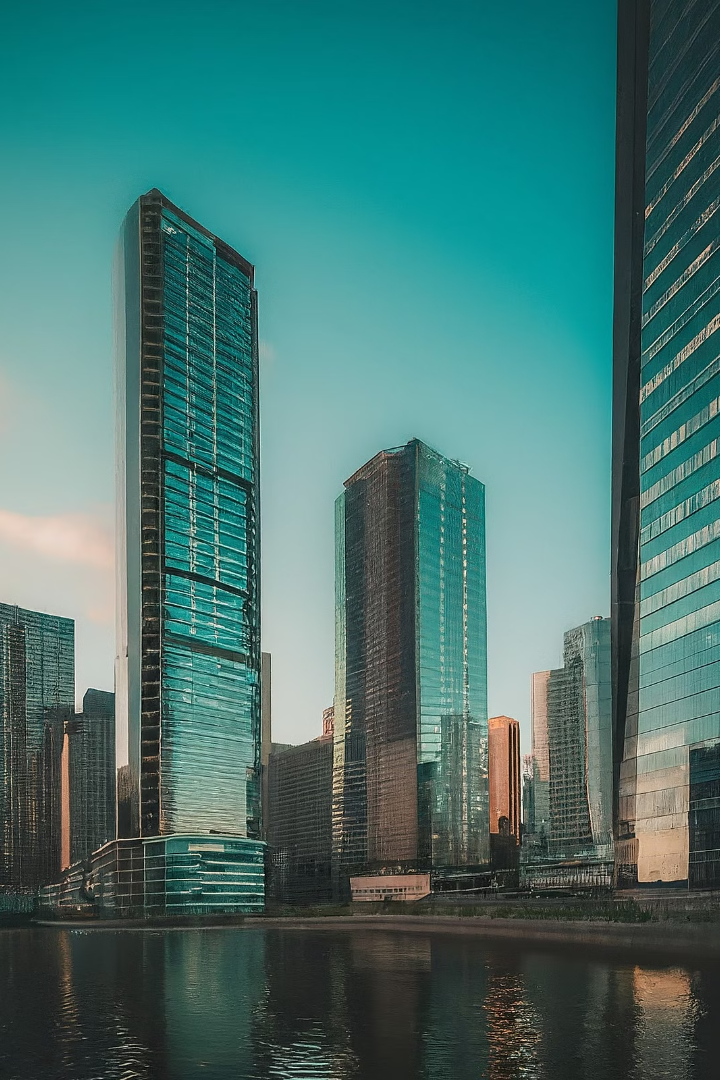 Виникнення центральних банків
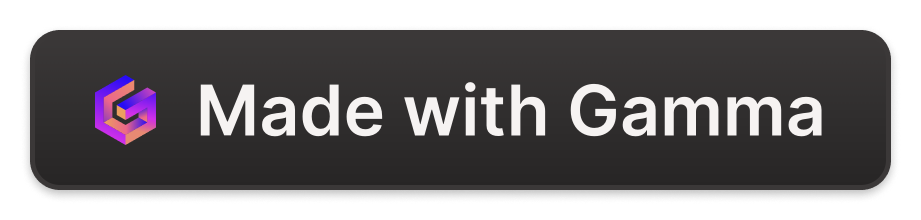 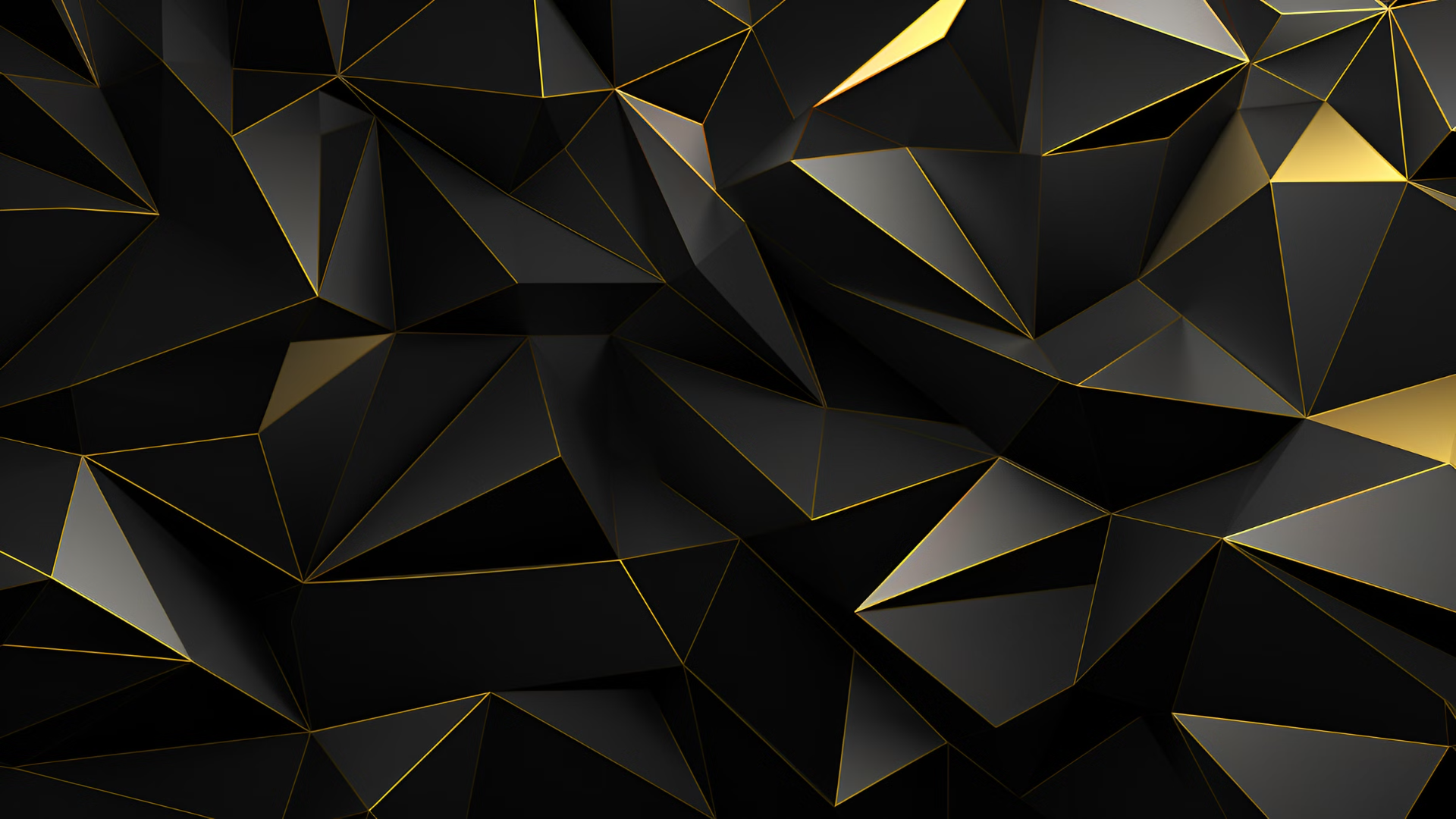 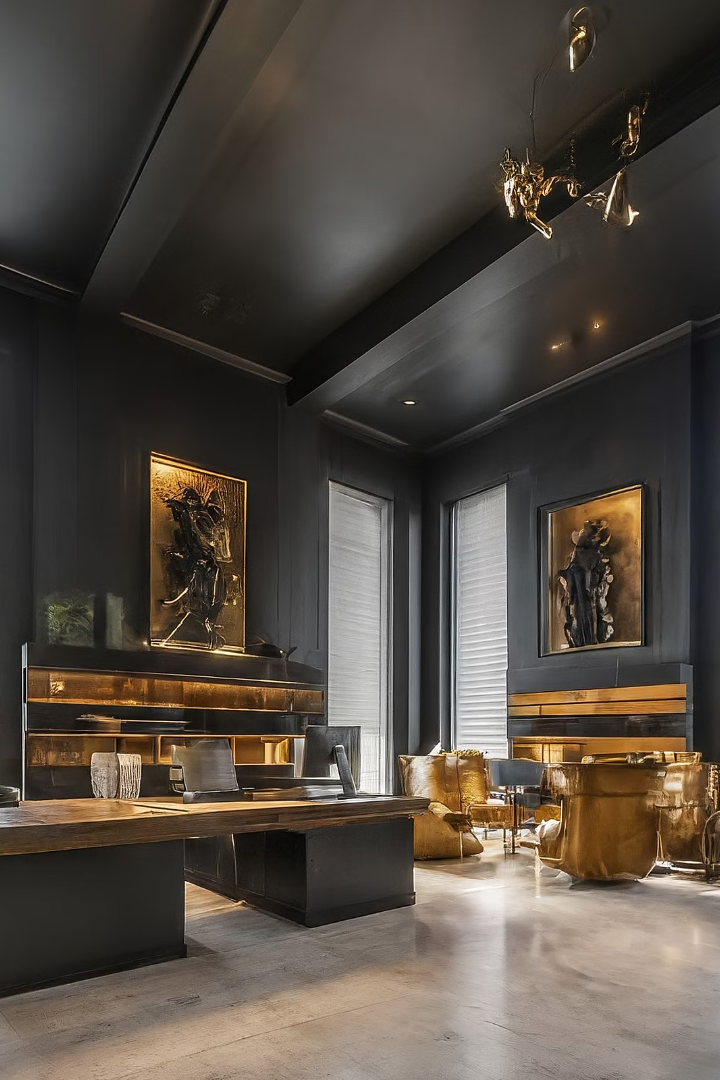 Роль центральних банків у сучасній економіці
Центральні банки є ключовими інституціями, що відіграють критичну роль у забезпеченні стабільності та розвитку національних економік. Вони здійснюють грошово-кредитну політику, регулюють банківську систему, контролюють обіг грошей, валютні курси та інфляцію.
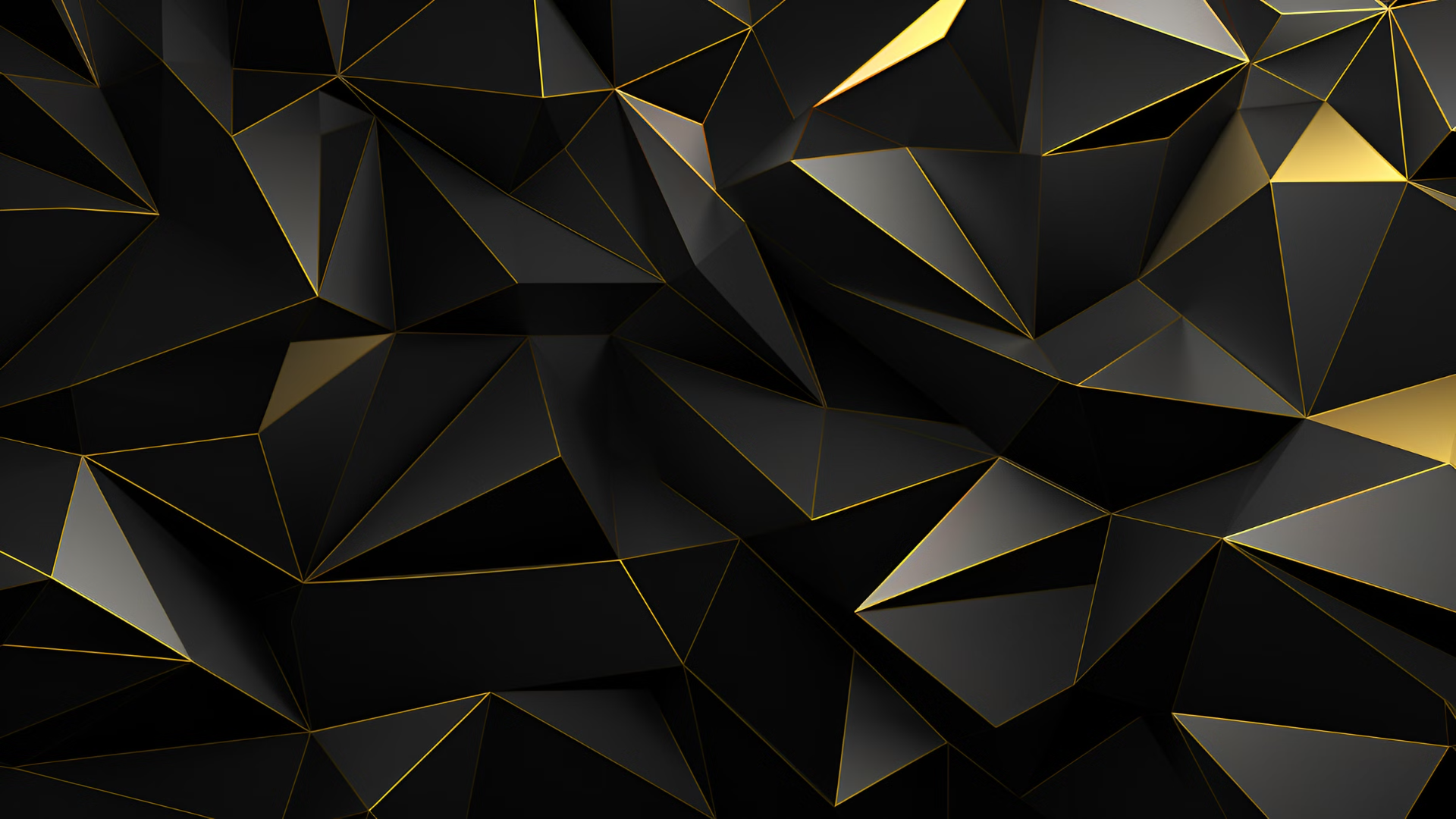 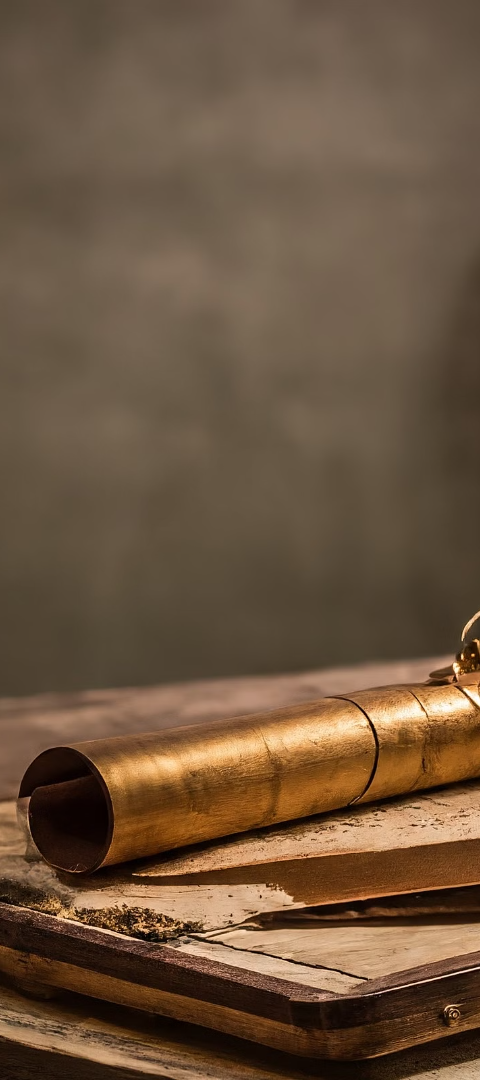 Історія виникнення центральних банків
1
Перші прообрази центральних банків
Перші фінансові установи, що виконували функції, схожі на центральні банки, виникли ще в Стародавньому Вавилоні та Стародавній Греції. Вони надавали кредити, здійснювали депозитні операції та грали роль посередників між позичальниками та кредиторами.
2
Поява перших центральних банків у Європі
Перші сучасні центральні банки почали формуватися в XVII-XVIII століттях у провідних європейських країнах, таких як Швеція, Англія та Франція. Вони створювалися для фінансування урядових потреб та управління державним боргом.
3
Розвиток центральних банків у світі
У XIX-XX століттях центральні банки поширилися по всьому світу, виконуючи ключову роль у забезпеченні фінансової стабільності та проведенні грошово-кредитної політики. Їх статус і повноваження значно розширилися, перетворивши їх на впливових гравців в економічній сфері.
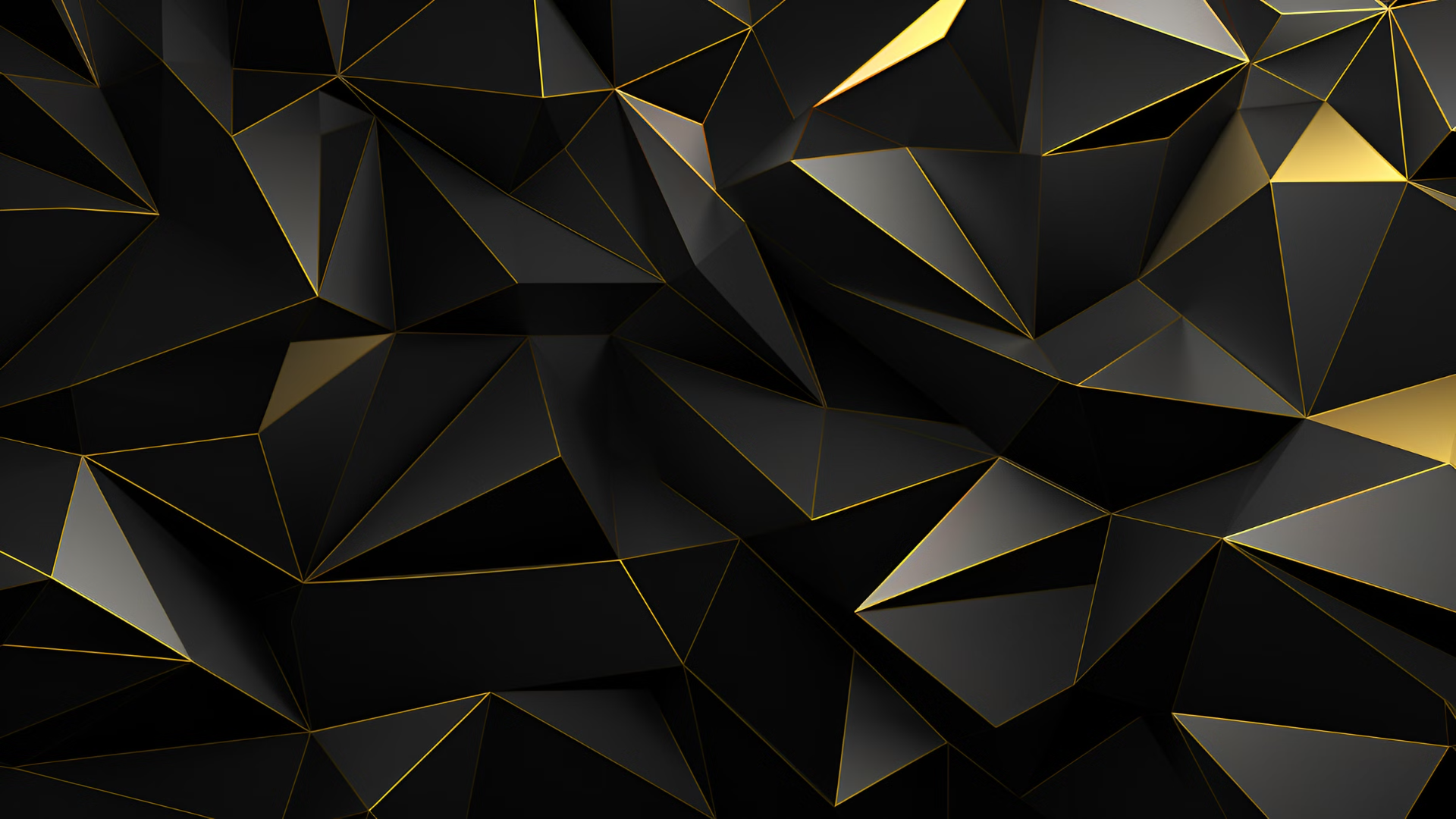 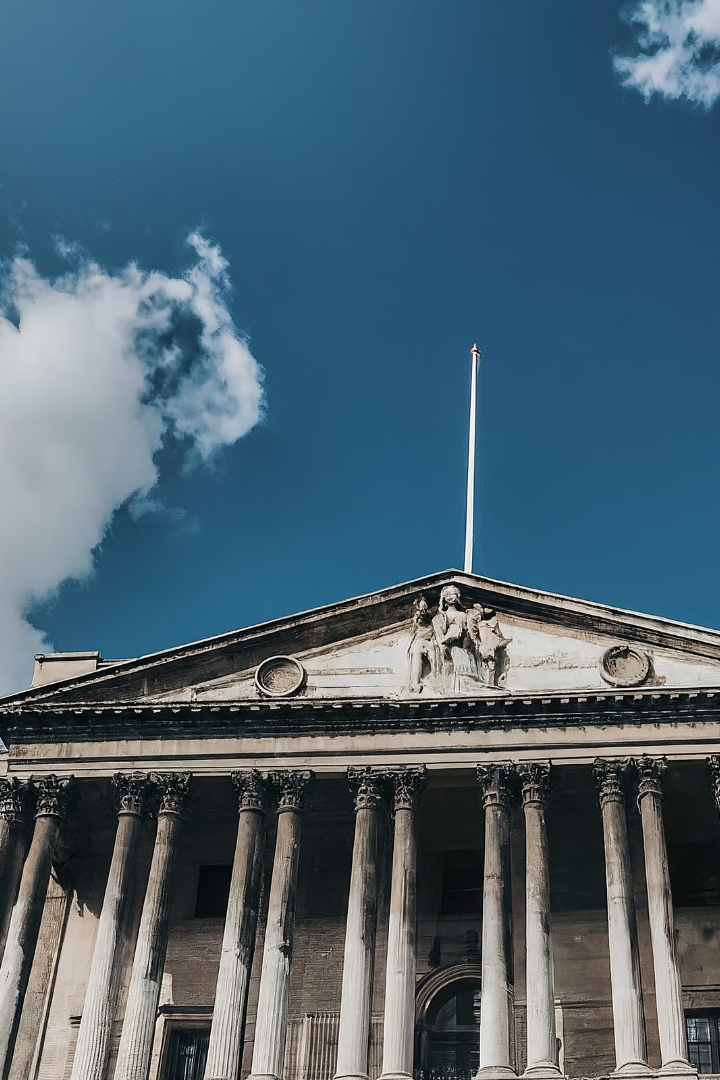 Перші центральні банки: Банк Англії та Банк Франції
Банк Англії та Банк Франції є першими сучасними центральними банками, які були створені в 17-18 століттях. Банк Англії був заснований у 1694 році і став моделлю для багатьох інших центральних банків у Європі. Банк Франції було засновано в 1800 році і відіграв важливу роль у становленні фінансової системи Франції.
Ці банки здійснювали емісію банкнот, надавали кредити урядам, регулювали банківську систему та проводили монетарну політику, що стало прототипом діяльності сучасних центральних банків.
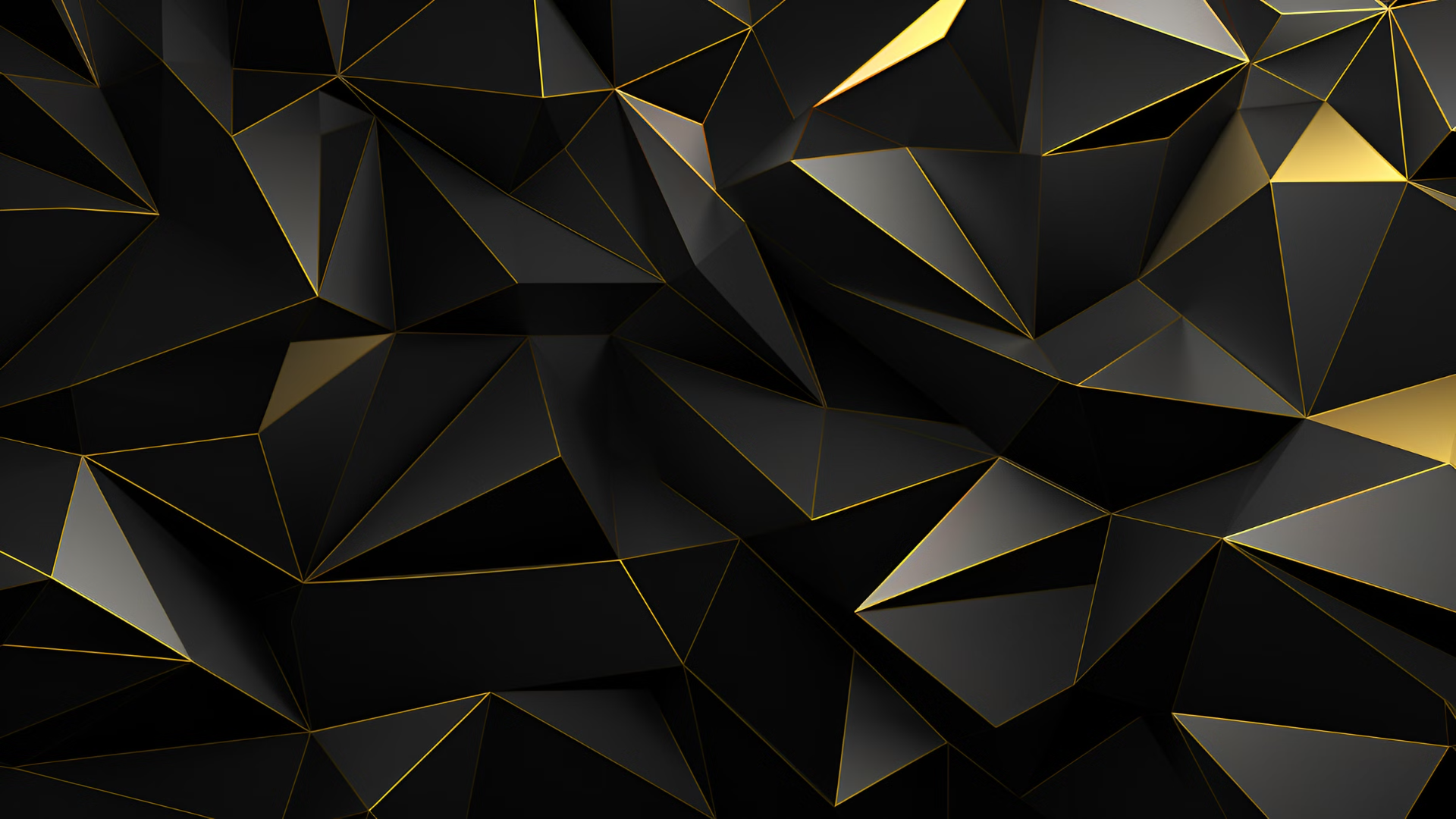 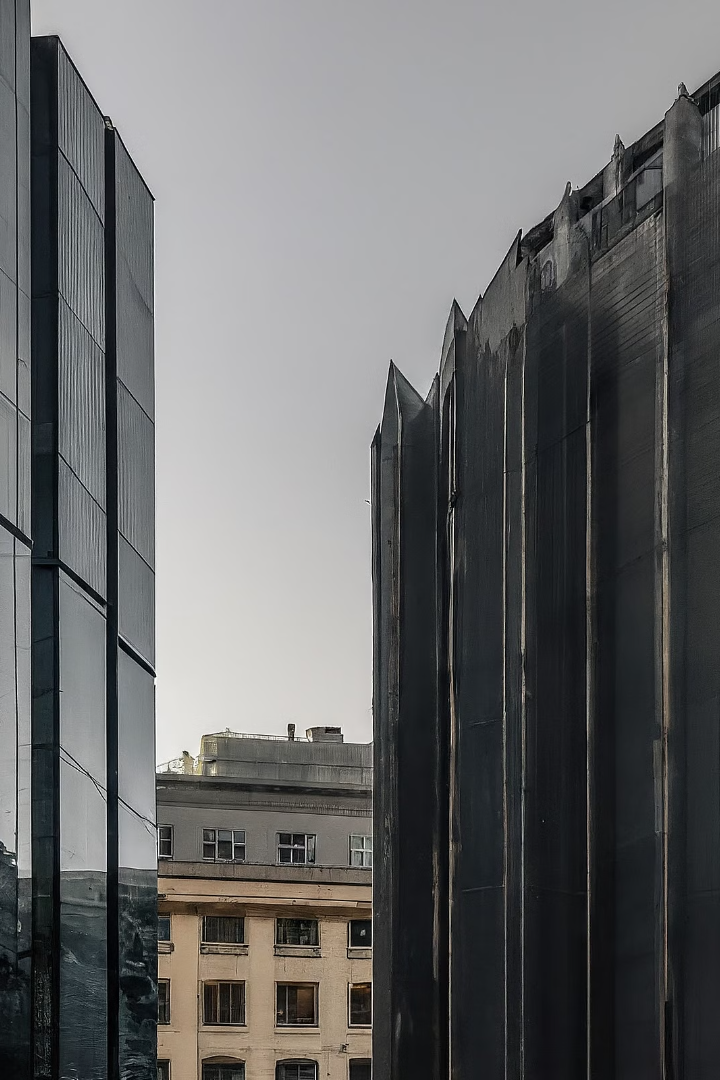 Становлення центральних банків у Європі та Північній Америці
Впродовж XIX та XX століть центральні банки стали невід'ємною частиною фінансових систем багатьох країн Європи та Північної Америки. Банк Англії, заснований у 1694 році, вважається одним з найстаріших центральних банків світу і став прикладом для створення подібних інституцій в інших державах.
Формування мережі національних центральних банків відбувалося паралельно з індустріалізацією та розвитком капіталістичної економіки. Ключову роль у цьому процесі відіграли також геополітичні чинники та потреба у скоординованій грошово-кредитній політиці на континентальному та трансатлантичному рівні.
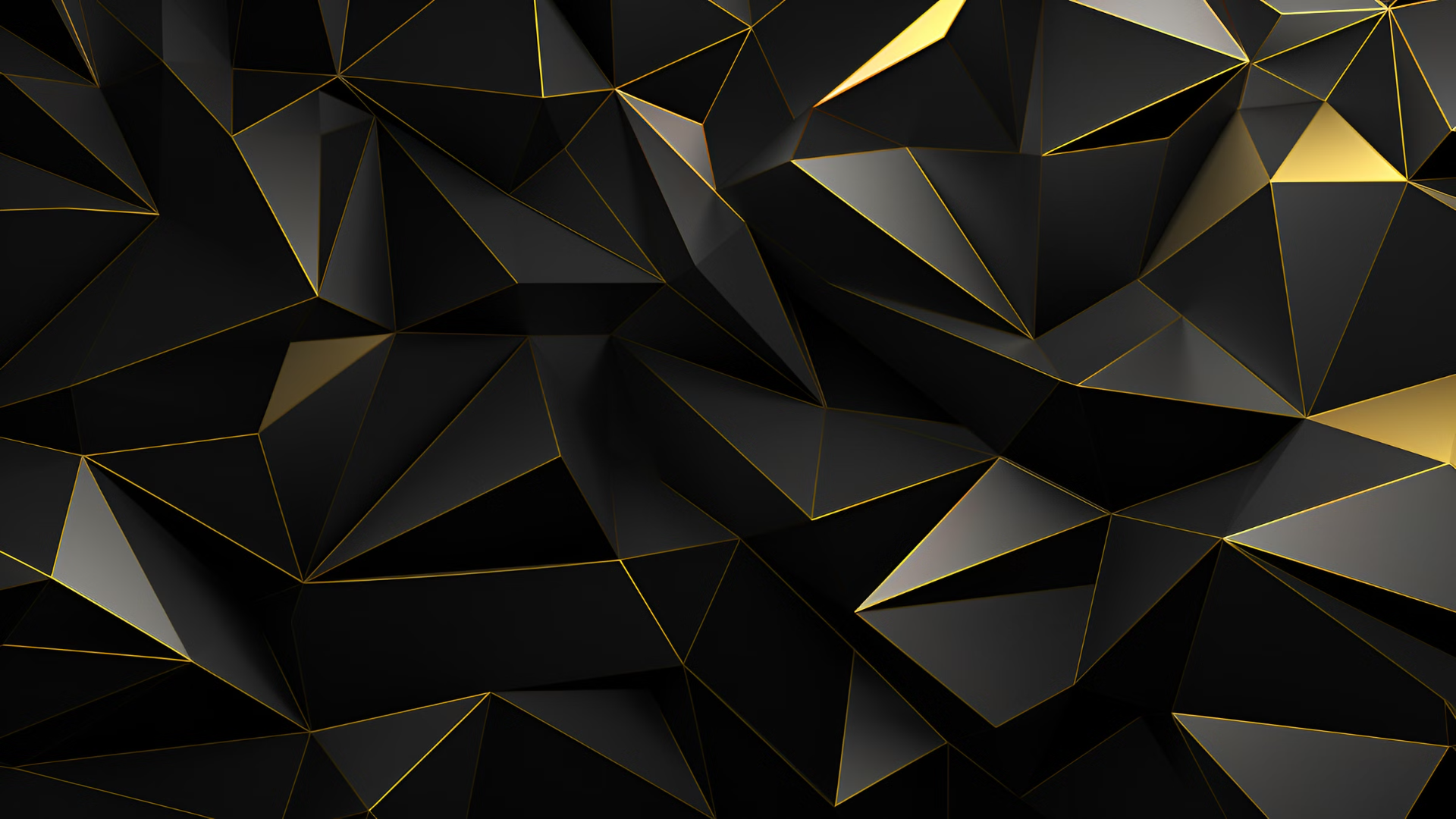 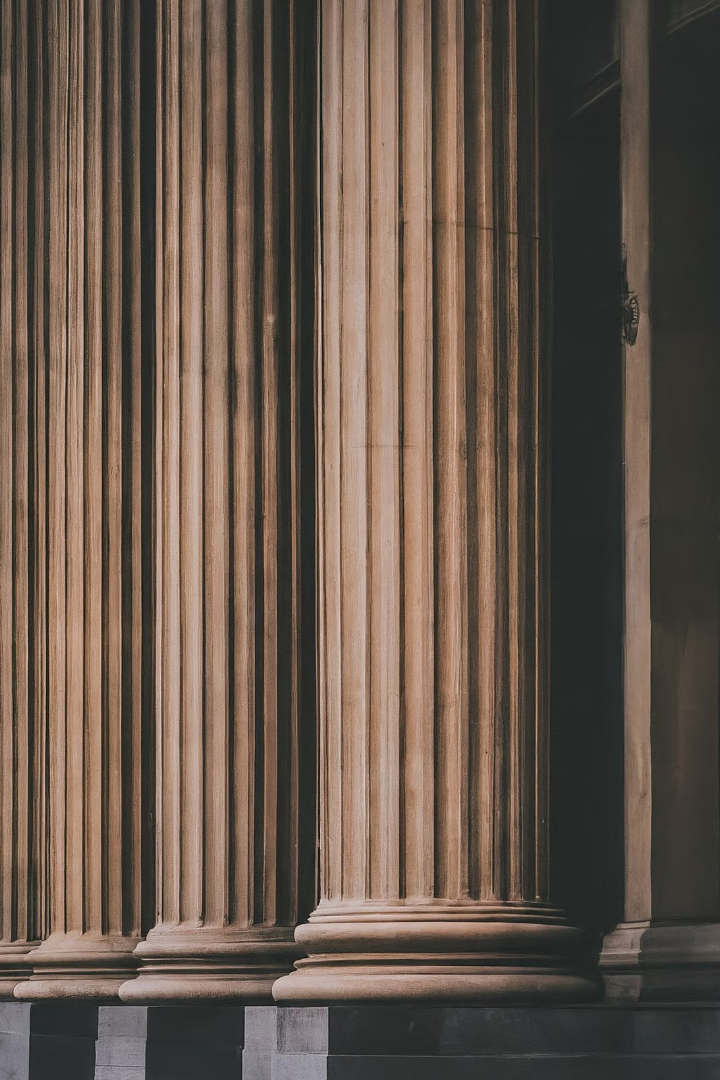 Задачі, функції та повноваження центральних банків
Основна мета центральних банків - забезпечення цінової стабільності та підтримка високого рівня зайнятості.
Ключові функції: розробка та реалізація монетарної політики, управління валютними резервами, нагляд за банківською системою.
Повноваження включають регулювання пропозиції грошей, встановлення ключової процентної ставки, емісію національної валюти, підтримку ліквідності банків в умовах кризи.
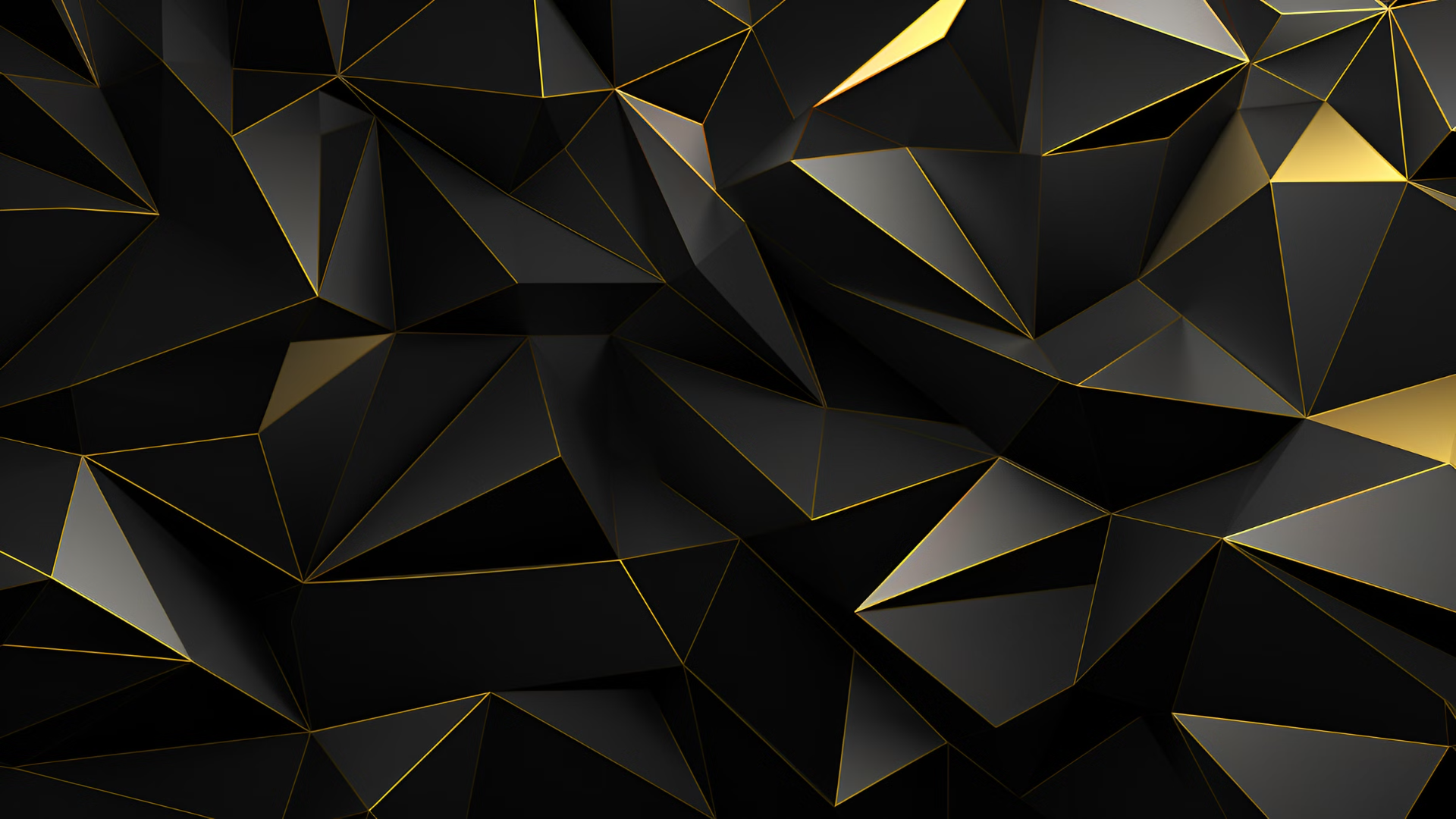 Монетарна політика: інструменти та цілі
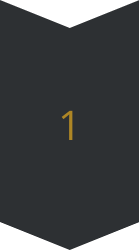 Ключові інструменти
Центральні банки використовують ставку рефінансування, операції на відкритому ринку та нормативи резервування для впливу на грошову масу в обігу та відсоткові ставки.
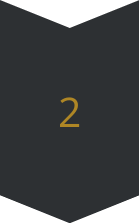 Ціль стабільності цін
Основною метою монетарної політики є забезпечення низької та стабільної інфляції, що сприяє економічному зростанню та добробуту громадян.
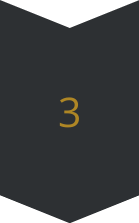 Гнучке таргетування
Центральні банки прагнуть підтримувати помірні та стабільні темпи інфляції, не допускаючи при цьому суттєвих коливань ділової активності.
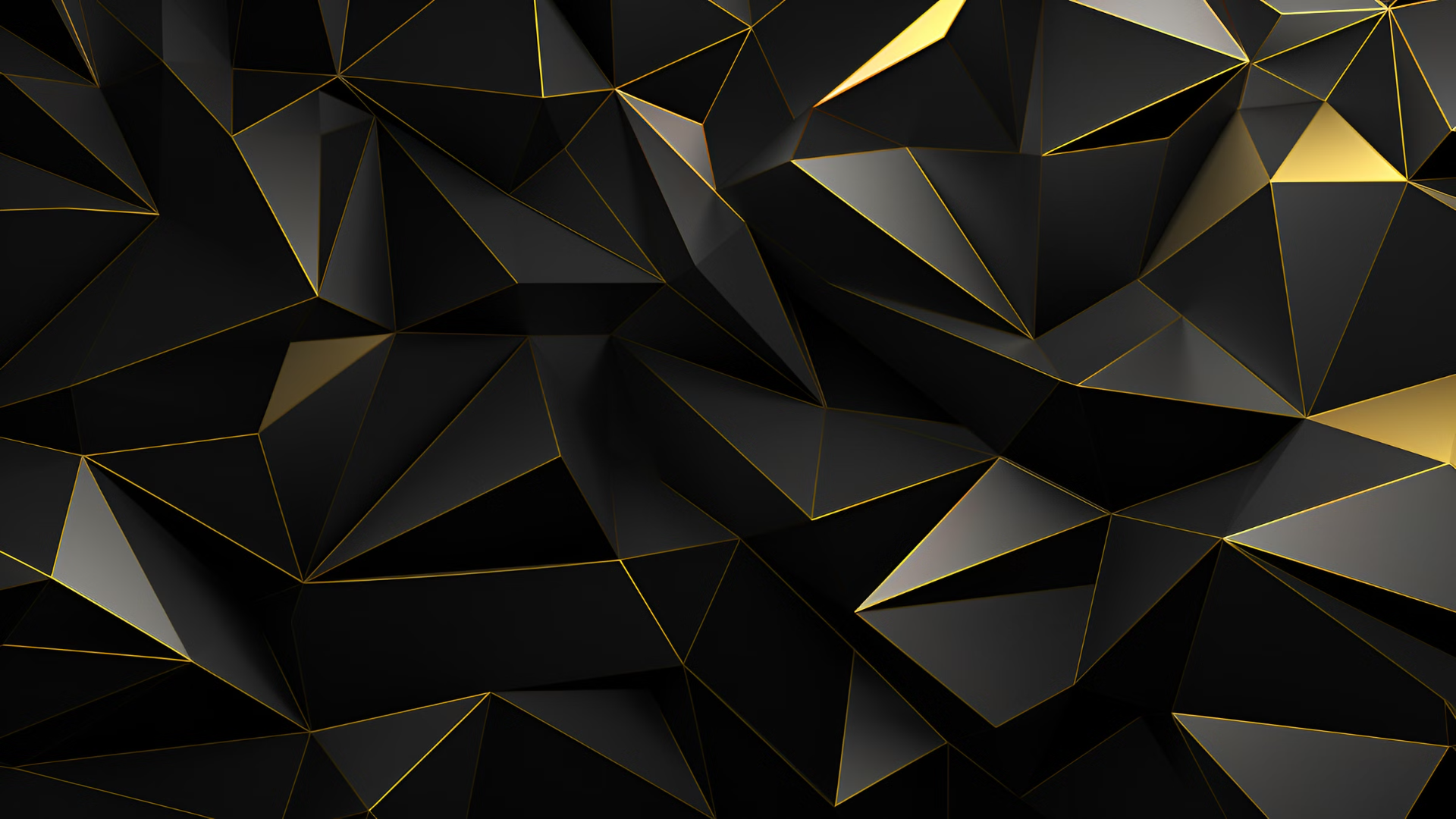 Регулювання банківської системи
Ліцензування та нагляд
Регулювання операцій
Регулювання ризиків
Контроль за дотриманням норм
Центральні банки відіграють ключову роль у ліцензуванні та нагляді за банківською діяльністю. Вони встановлюють вимоги до статутного капіталу, ліквідності та платоспроможності фінансових установ.
Центральні банки регулюють обсяги кредитування, процентні ставки, та інші операції банків для забезпечення стабільності фінансової системи.
Центральні банки запроваджують правила та норми, спрямовані на обмеження та управління ризиками в банківській діяльності, таких як кредитні, ринкові та операційні ризики.
Центральні банки здійснюють регулярний моніторинг банків та вживають заходів, якщо банки порушують встановлені правила та стандарти.
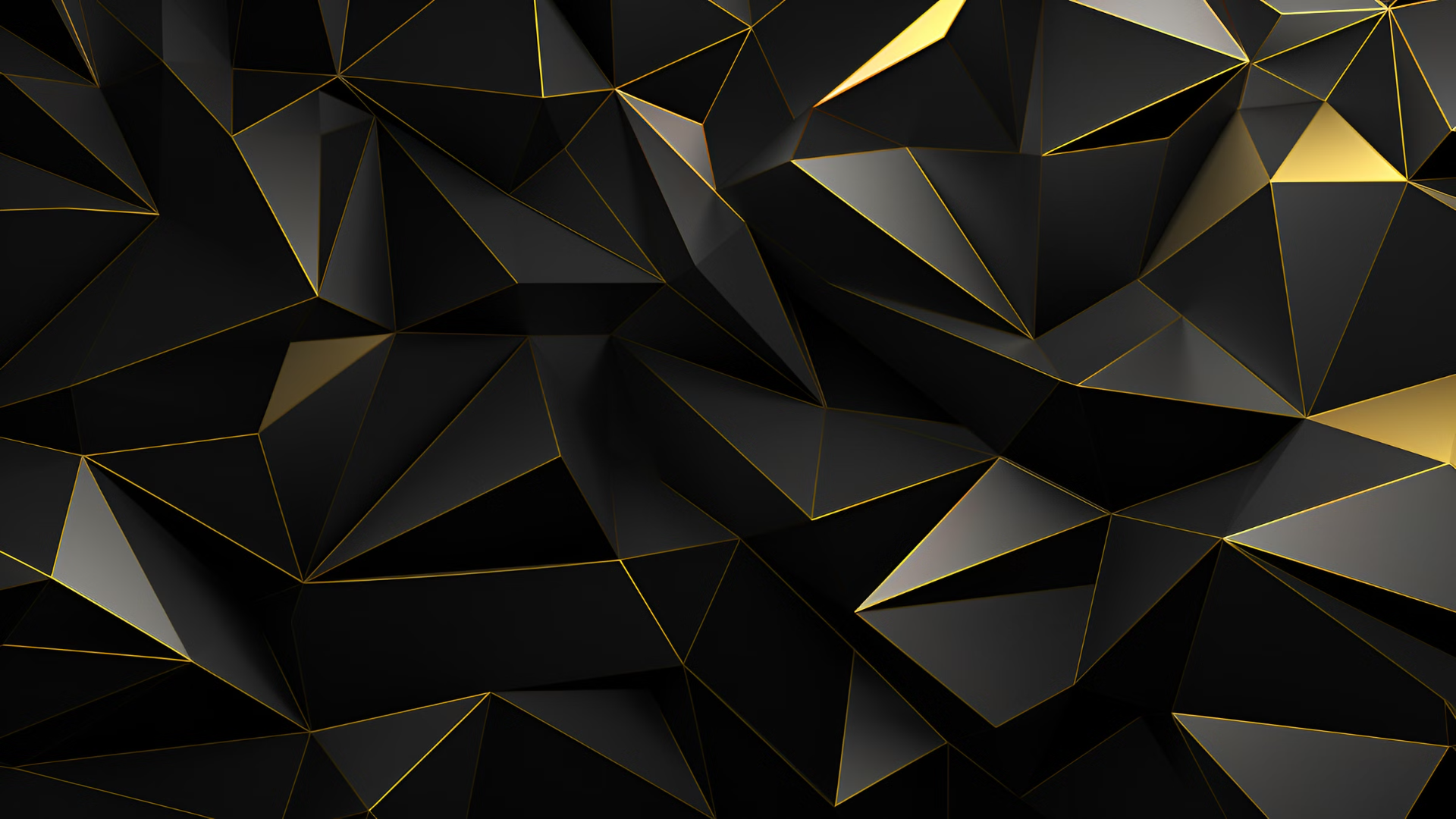 Забезпечення фінансової стабільності
Нагляд за банками
1
Центральний банк здійснює контроль над банками, гарантуючи їх стійкість та надійність.
Регулювання ризиків
2
Встановлення ліквідності, капіталу та інших вимог для банків для запобігання фінансовим кризам.
Лендер останньої інстанції
3
Центральний банк може надавати екстрену ліквідність банкам, що зазнають труднощів.
Центральний банк відіграє ключову роль у забезпеченні фінансової стабільності, здійснюючи нагляд за банками, регулюючи ризики та виступаючи в якості кредитора останньої інстанції. Ці заходи спрямовані на підтримання цілісності та надійності фінансової системи.
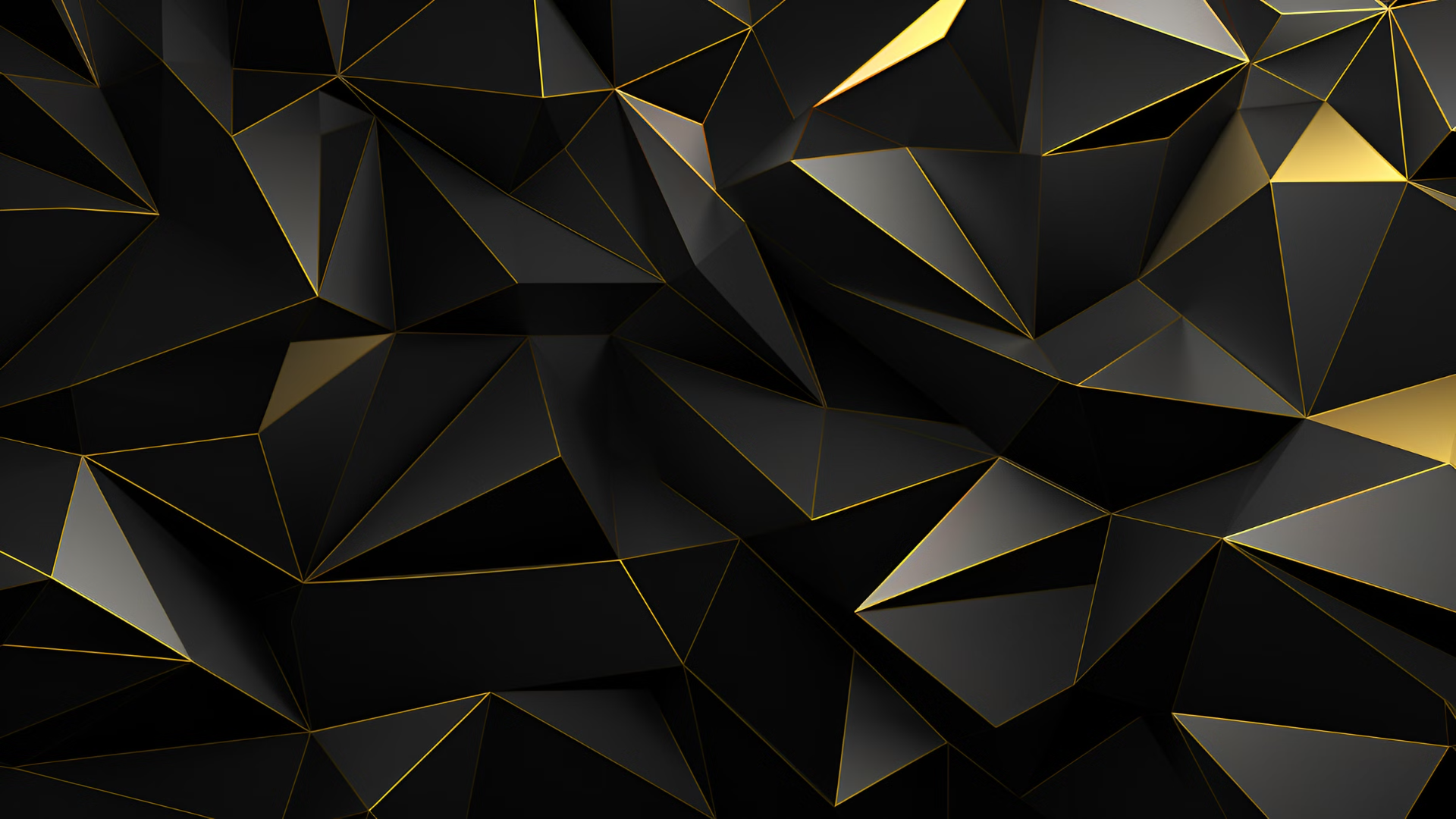 Міжнародне співробітництво центральних банків
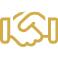 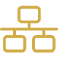 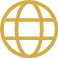 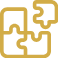 Координація політики
Обмін інформацією
Міжнародні організації
Стабілізація валют
Центральні банки активно співпрацюють, координуючи монетарну політику та вживаючи узгоджених заходів для підтримання стабільності фінансової системи.
Регулярний обмін інформацією та досвідом допомагає центральним банкам ефективніше реагувати на глобальні економічні виклики.
Центральні банки активно співпрацюють у рамках міжнародних організацій, таких як Банк міжнародних розрахунків та МВФ, що сприяє гармонізації регулювання.
Центральні банки можуть спільно втручатись на валютних ринках для стабілізації курсів національних валют та запобігання валютним кризам.
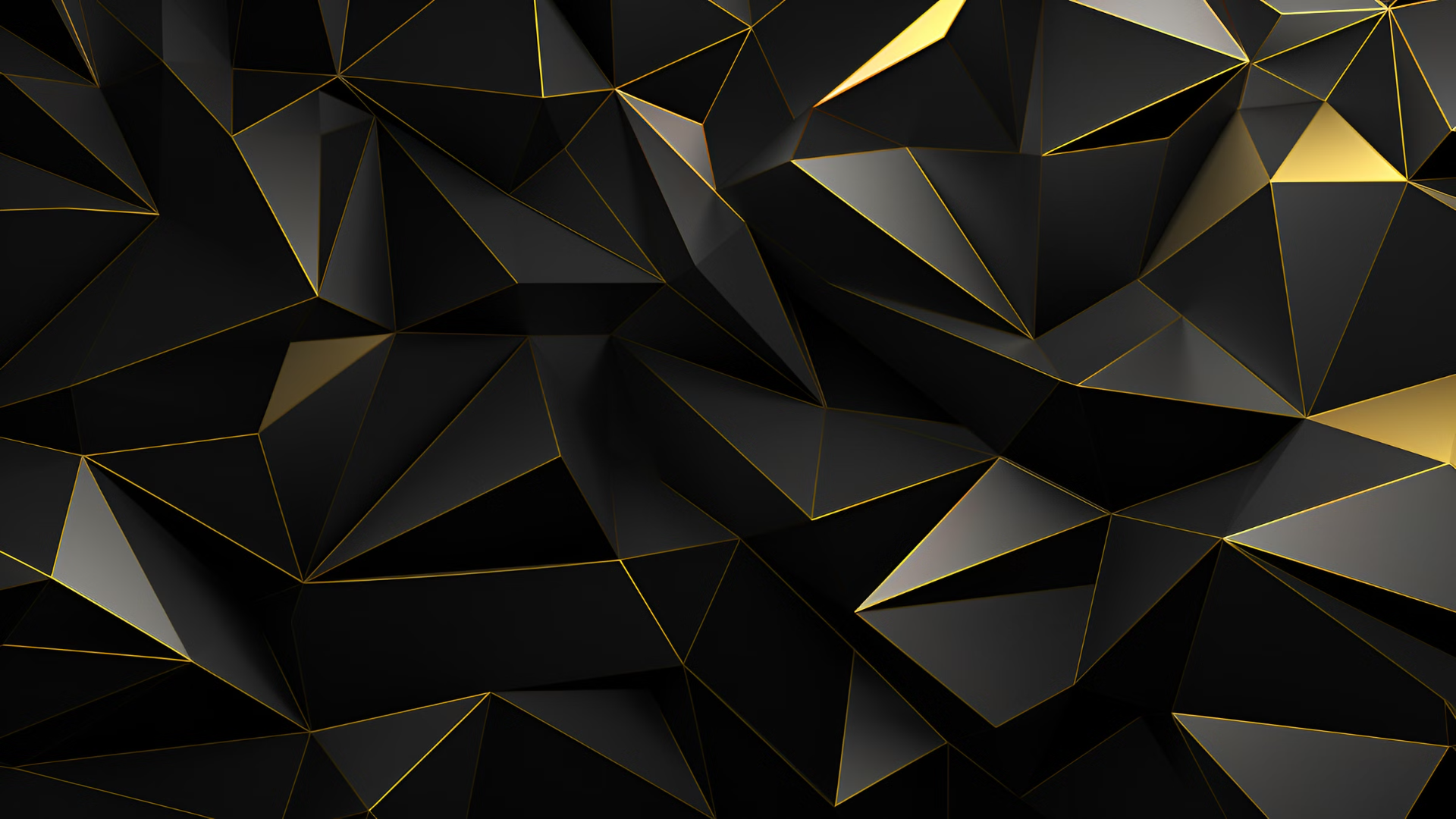 Перспективи розвитку центральних банків
1
2
Адаптація до нових технологій
Розширення повноважень
Центральні банки будуть змушені впроваджувати нові технології, такі як блокчейн та цифрові валюти, для підвищення ефективності та швидкості своїх операцій.
З ускладненням фінансової системи центральні банки ймовірно отримають ще більше регуляторних та наглядових функцій для забезпечення стабільності.
3
4
Фокус на кліматі та сталому розвитку
Посилення міжнародної співпраці
Центральні банки будуть відігравати ключову роль у фінансуванні зеленої трансформації економіки та підтримці екологічно сталих практик.
Глобалізація фінансів потребуватиме тіснішої координації центральних банків різних країн для вирішення спільних проблем.